Global Warming Hurts Humans
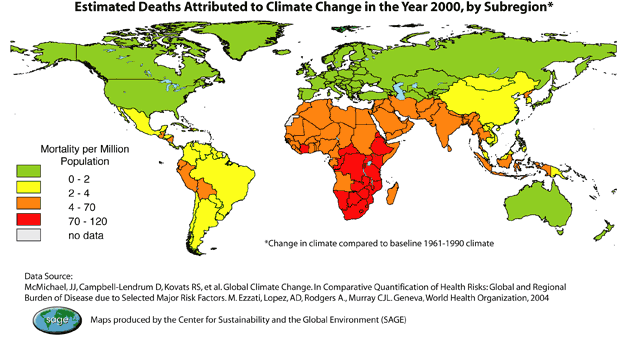 Warm temps and disease

Warm temps and flooding/extreme weather

Warm temps and refugees

Warm temps and water dependency (glaciers)
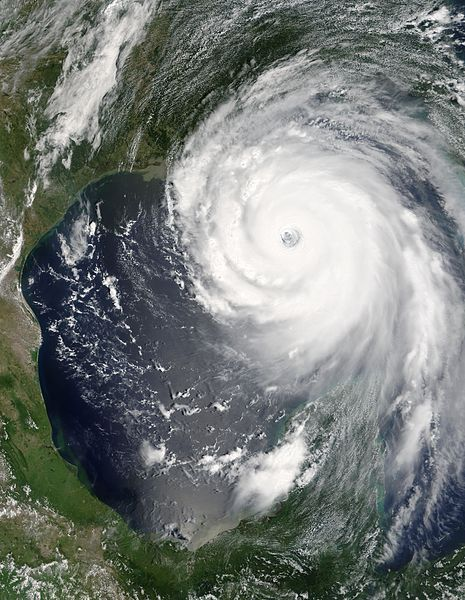 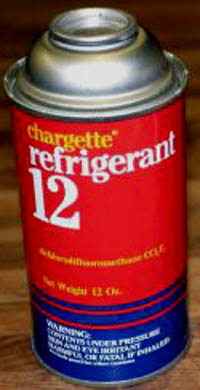 What are CFC’s?
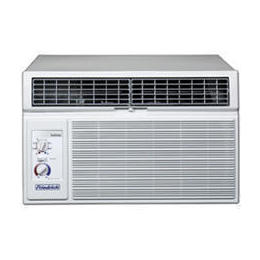 CFC – Chlorofluorocarbons (chlorine, fluorine and carbon) – aka FREON.

Uses: fire extinguishers (WWII), air conditioning (car, buildings), Teflon (cookware)

+’s: Low flammability/reactivity with other substances

-’s: Long lifespan (damages Ozone layer bond w/sun exposure) – Antarctica
THE CFC PROBLEM: PICTURED
Why an Ozone Hole in Antarctica?
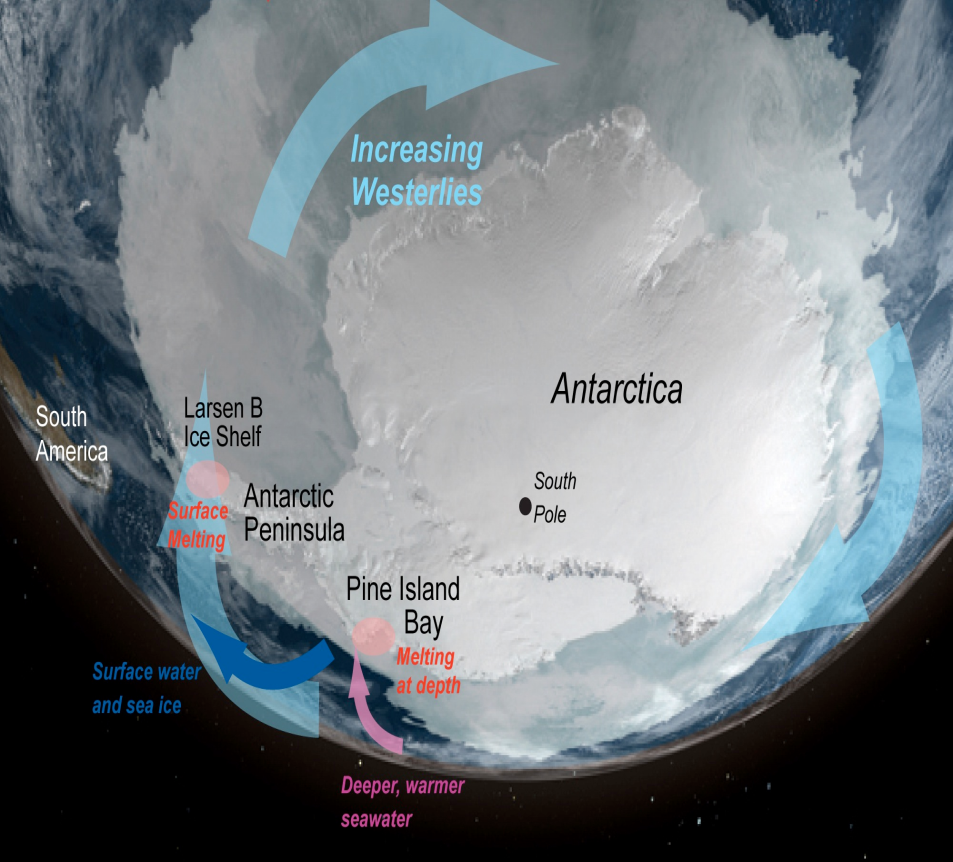 Answer: Freezing, windy conditions + sunlight

Polar Vortex Winds -  capture CFCs / G.H. gases in winter
Clouds form, trapping gas (slow moving)
Sunlight = ozone death

A normal process, but now too much ozone loss
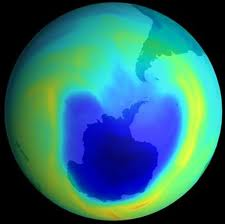 Ozone and CFCs
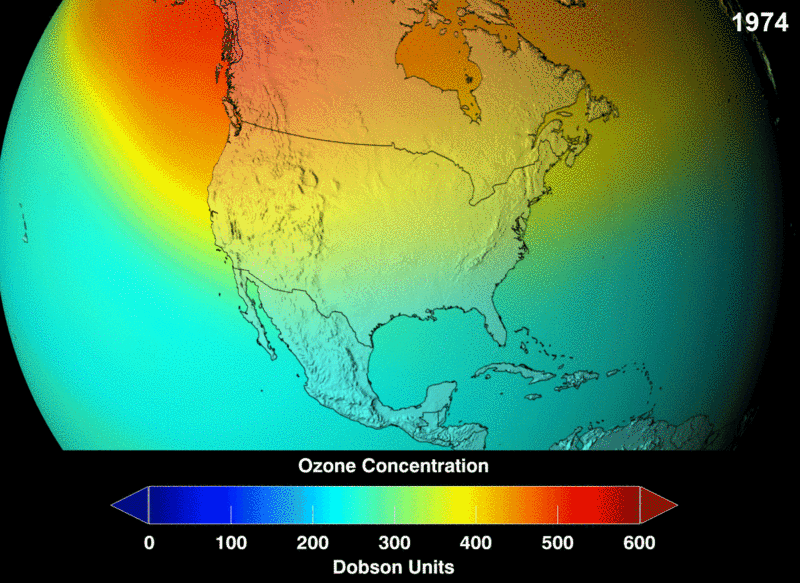 Ozone (O3) – in stratosphere
Keeps UV rays out

CFC problem – chlorine breaks down O3
More UV rays = more skin cancer

Montreal Protocol – no more CFCs (1970s)

Vortex Winds – hole over Antarctica
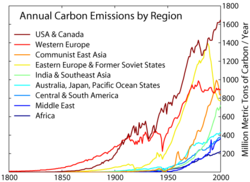 Kyoto Protocol (1997)
Conference to reduce carbon emissions GLOBALLY
Montreal Protocol – CFCs

Pre-1990 levels by 2012

US & Canada– NOT on board (only countries)
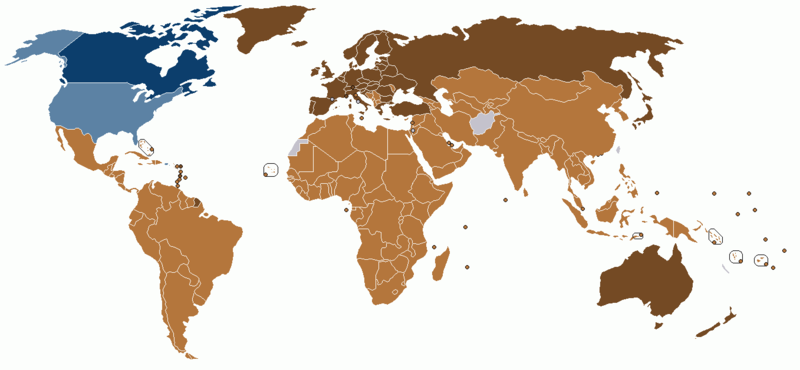 Warm Up #7
Construct a line graph using the following info.:

Why are CO2 levels lower in the summer than they are in the winter?

Draw a line of best fit.  What seems to be the general trend of CO2?  How does this affect temperature?
Ecological Footprint
How Many Earths Does Your Lifestyle Need?
What is an Ecological Footprint?
Human demand for Earth’s resources compared to Earth’s regeneration capacity
Measured in global hectares/human capita (approx 2.1 global hectares/capita = 1 earth)

Humanity Average: 1.3 Earths
 On avg. humans use Earth’s resources 1.3x faster than Earth can renew them

US Average:           5-6 EARTHS!!
Ecological Footprint by Country
Places like United States (500 million people) = HUGE ecological footprint

BUT India and China (1 billion people each) = SMALL ecological footprint

Why is there such a big difference??
Take Out a Sheet of Paper…
Places like United States (500 million people) = HUGE ecological footprint

BUT India and China (1 billion people each) = SMALL ecological footprint

Why is there such a big difference??
MyFootprint.org
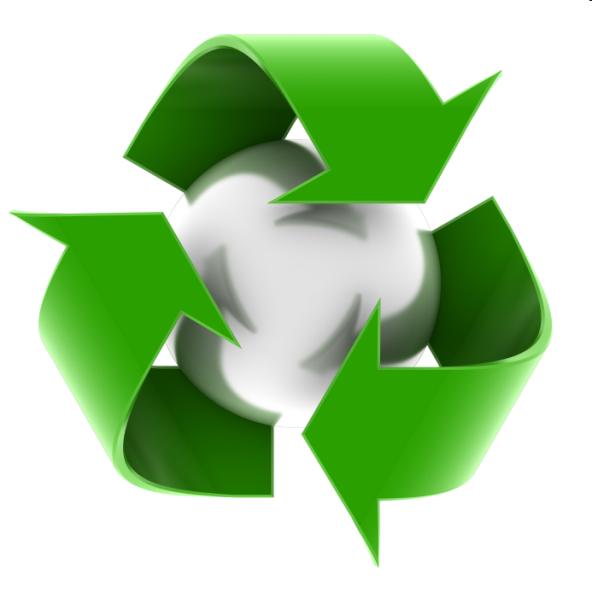 www.myfootprint.org 

“Green” non-profit non-governmental organization (NGO)
Quiz designed to measure individual ecological footprint based on where you live and the lifestyle you lead
How often you use water, drive, use electricity, etc.
What Can We Do to Reduce Ours?
In  your tables, come up with strategies to reduce your own ecological footprints.
What methods of transportation? How often?
Recycle habits?
Spending habits?
Water use habits?
Use of power - gas, electricity, light sources?
Global Warming Review Slides
Global Warming and Gases
Greenhouse Effect – too thick (troposphere)
Too much heat trapped

CO2 (fires, exhaling, fossil fuels) , CH4 (landfills) , N20 (cars), CFCs (aerosol, A/Cs)

Carbon Cycle (oceans, plants/animals, volcanoes, dead matter)
Global Warming and Ice
Albedo Effect – ice reflects sunlight
Positive Feedback Loop

Sea Ice vs. Land Ice
Greenland (land) = 20 ft. increase in sea level

Glaciers melting (water supply)

Permafrost – frozen soil layer
Release methane, damage houses, access to oil
Global Warming and Life (Death)
Extreme Weather (hurricanes, tornadoes)

Disease (mosquitos)

Extinctions (generalist species)

Refugees (sea level rising)

Thermohaline Circulation (ocean conveyor belt)
Warm, shallow, less salty water
Cold, deep, salty water
Measurements and Solutions?
CO2 levels
High in winter, low in summer…but rising on avg.

Ice Core Samples
Some warming and cooling periods

Kyoto Protocol (1997) – reduce G.H. gas emissions
US not involved (economic reasons)
Other Solutions?
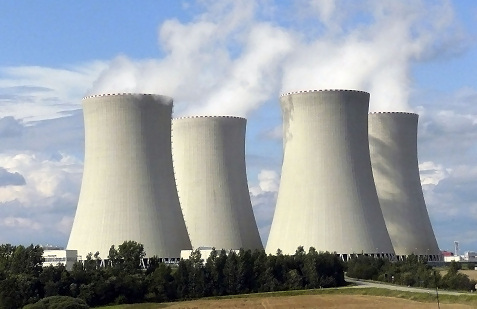 Natural Gas?


Nuclear Power?


Iron to Oceans?


Carbon Tax?
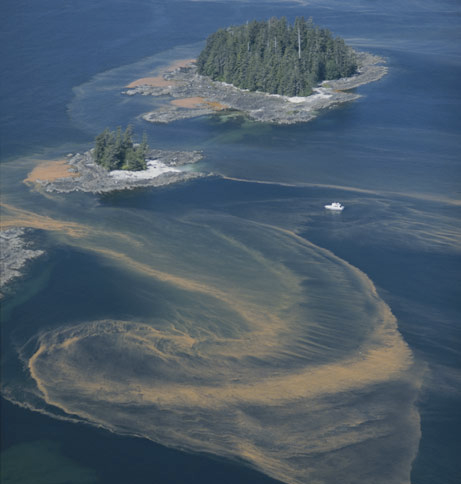